01
移动客户端学习指南
移动客户端下载
使用手机微信扫描以下二维码即可进入“研学通APP”下载界面，下载完成后使用下发的用户名和密码登录即可（APP名称叫研学通）
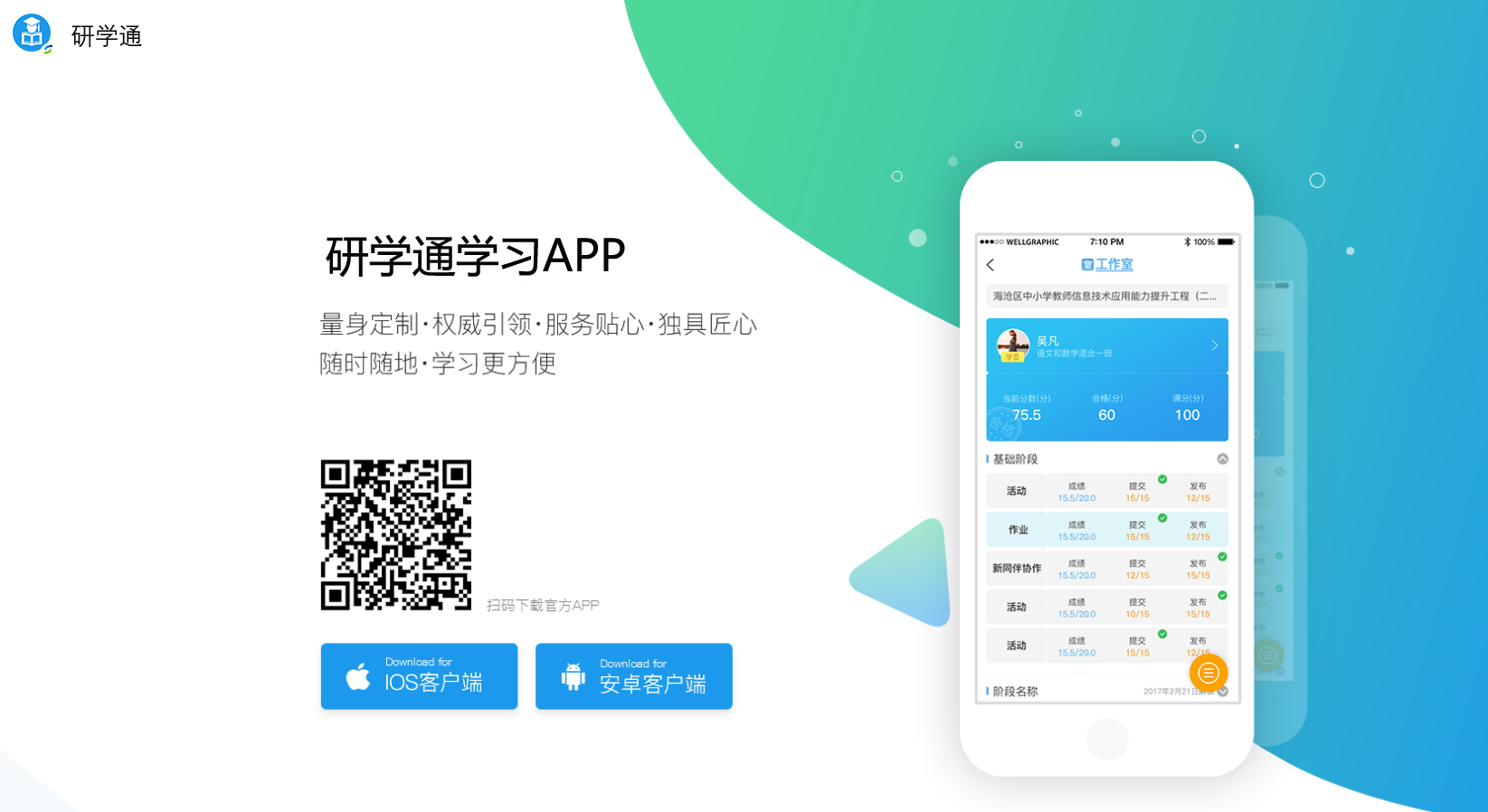 移动客户端学习
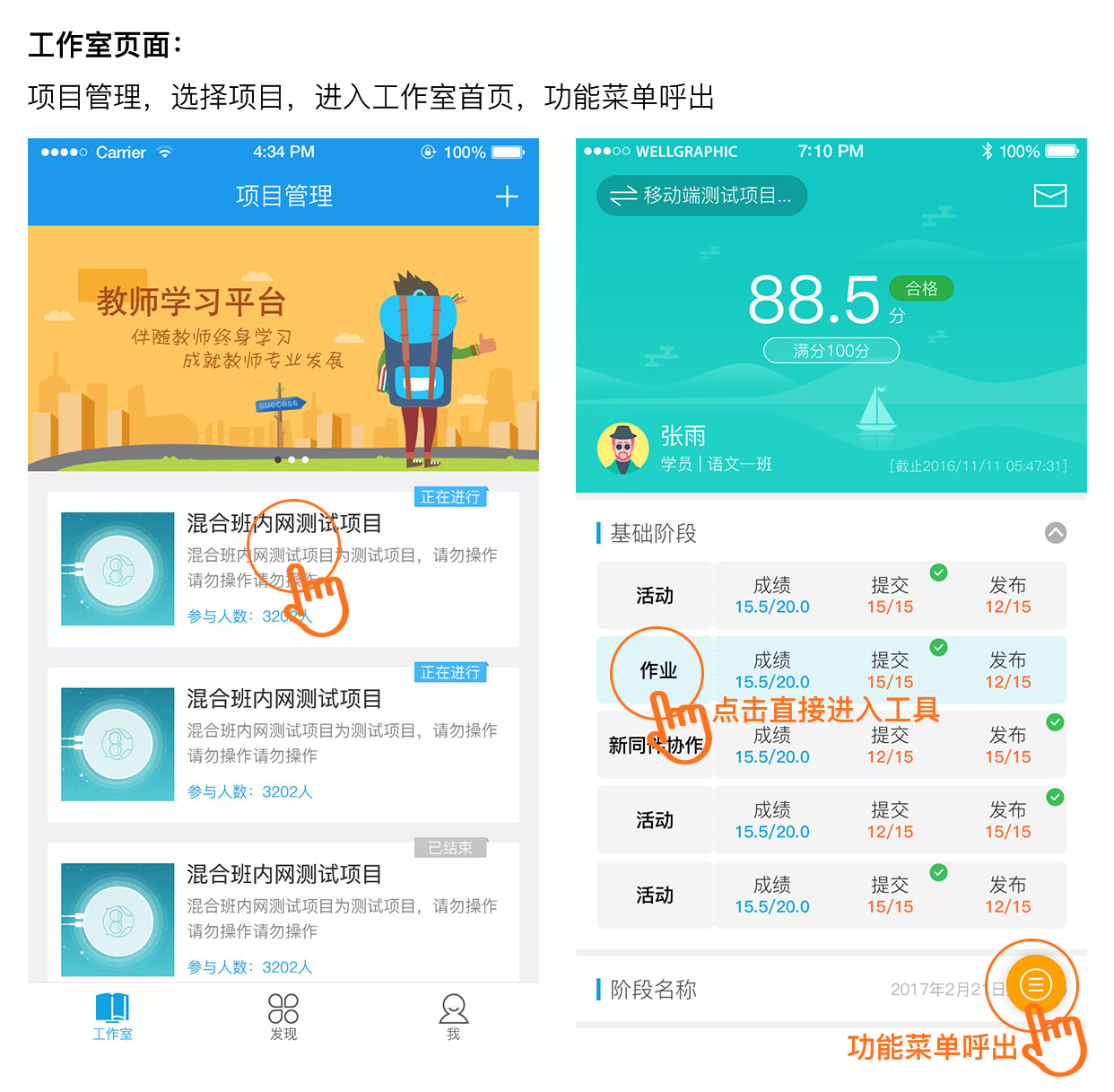 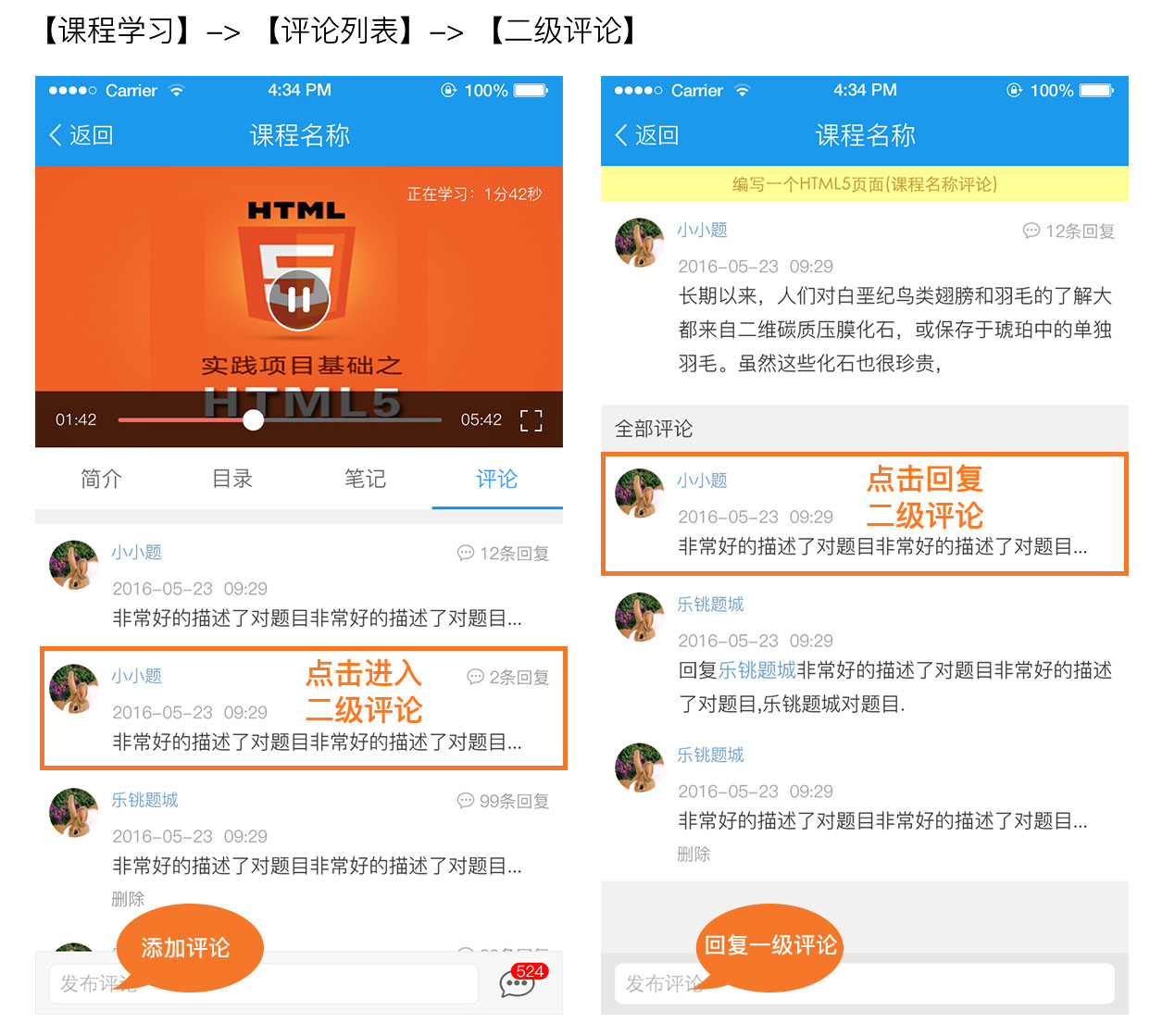 移动客户端学习
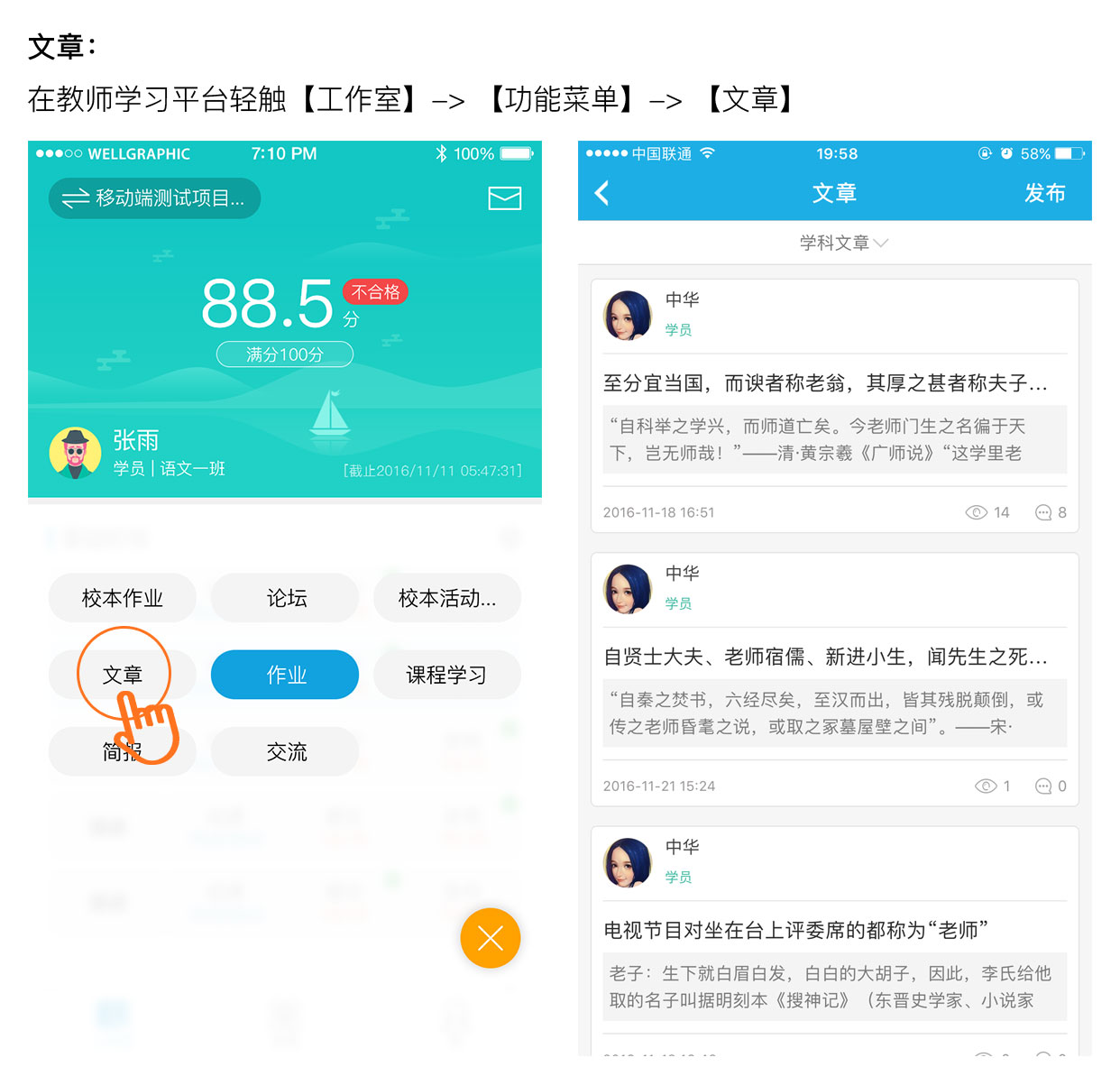 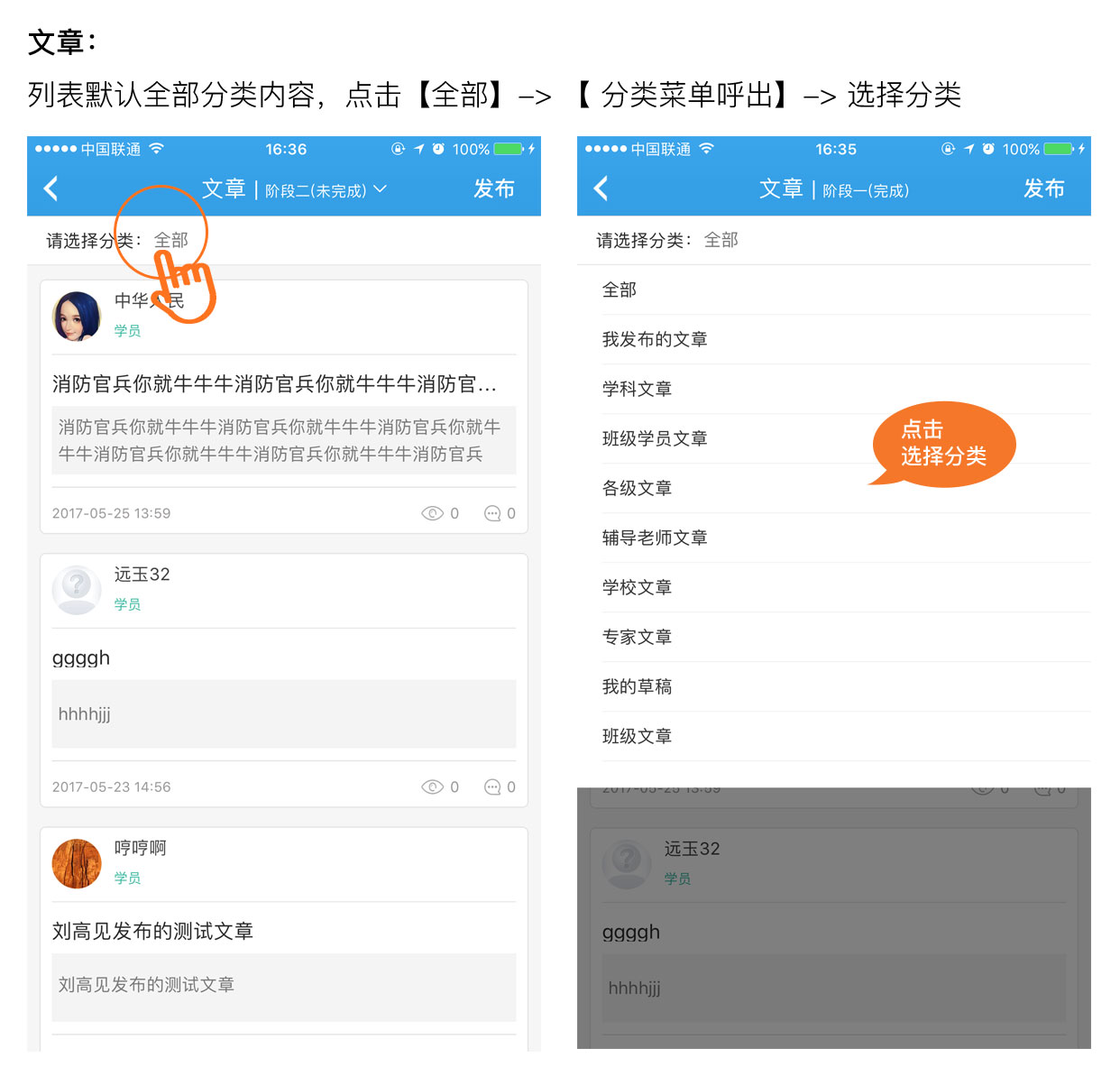 移动客户端学习
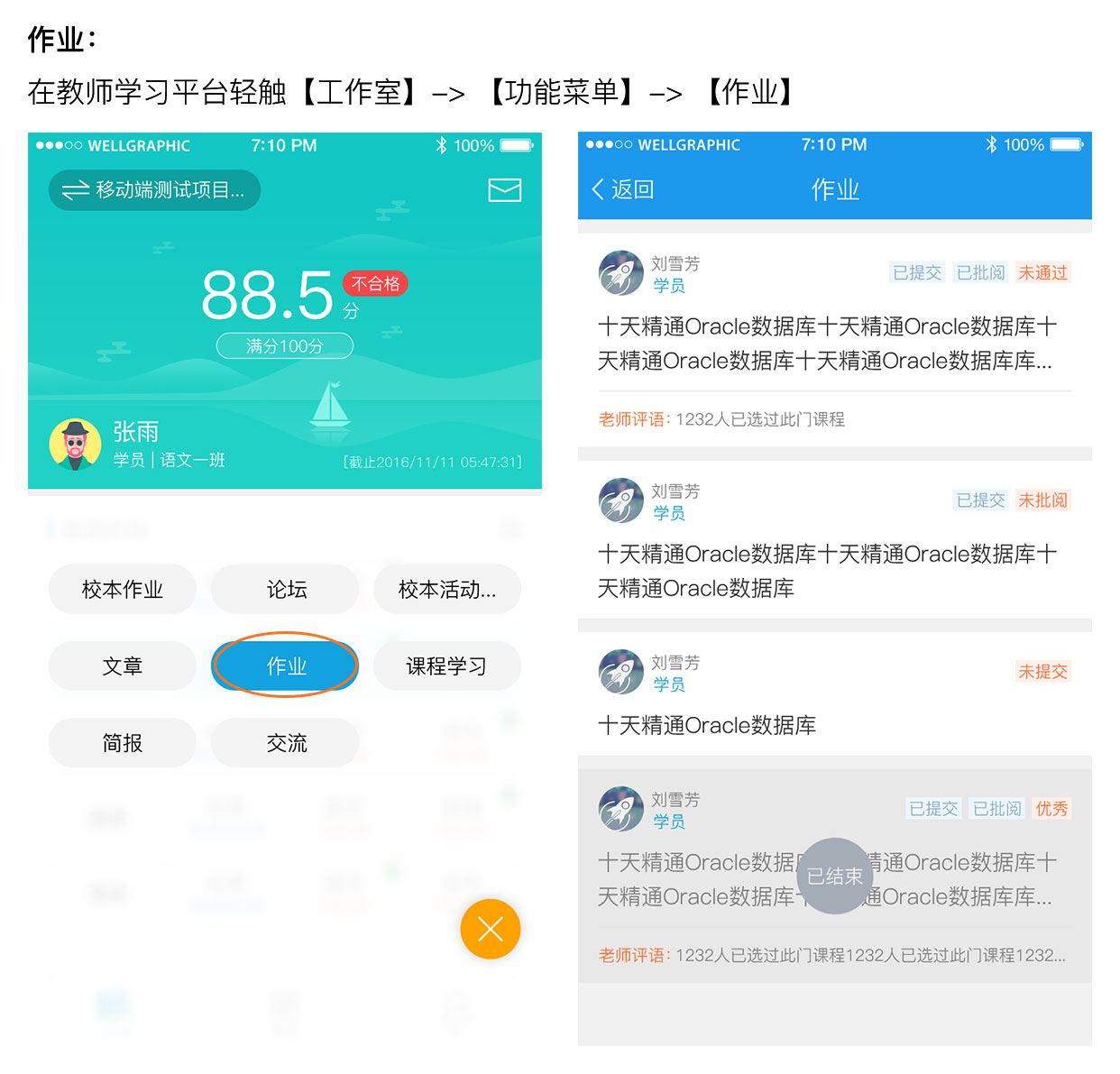 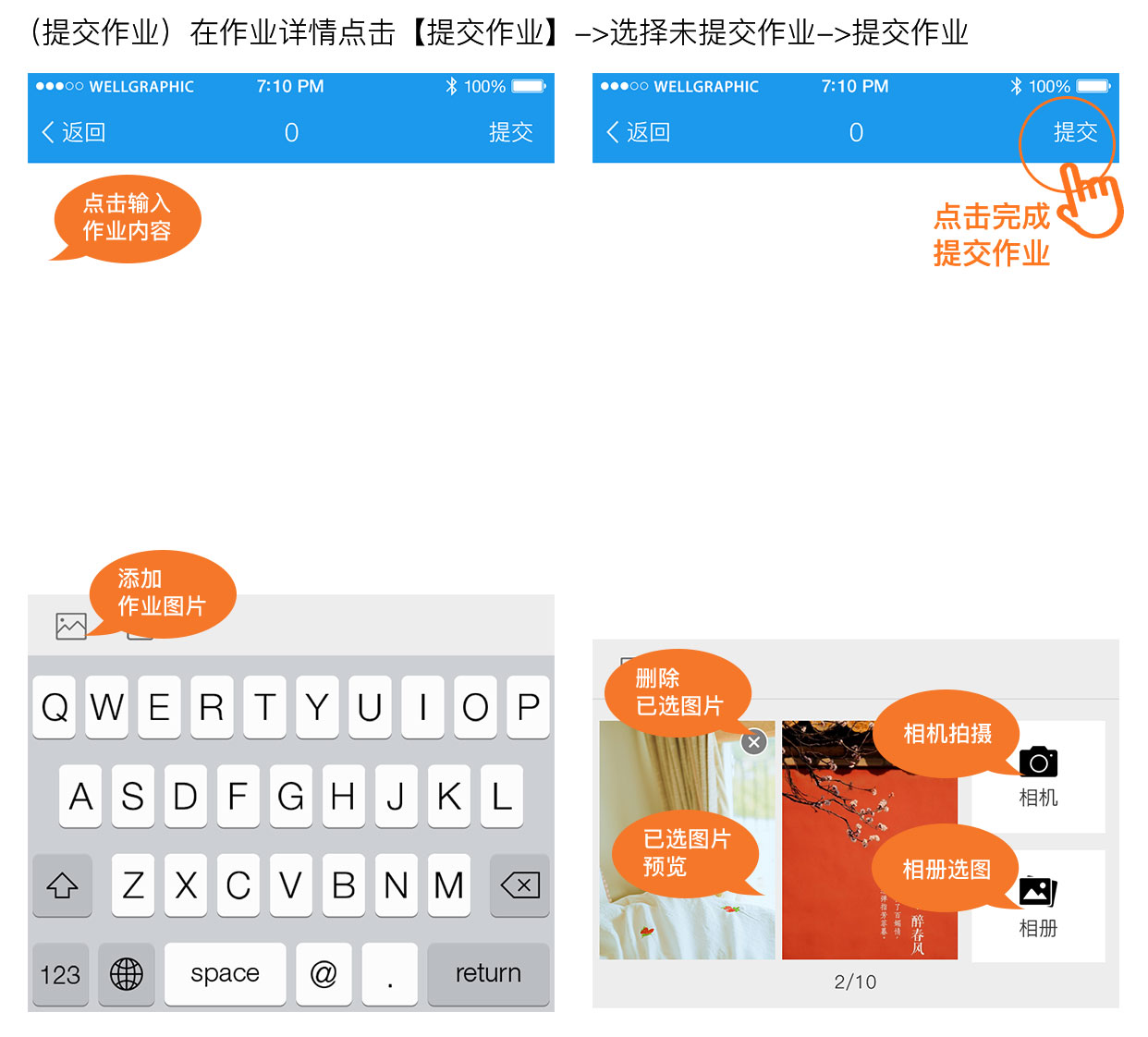 02
常见问题
遇到问题怎么办？
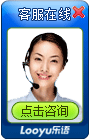 查看培训页面右上方的【帮助中心】；

查看页面的各角色操作手册；

3.  技术服务热线：028-86672292（张老师、余老师）。
谢谢!
祝各位老师身体健康! 工作顺利!